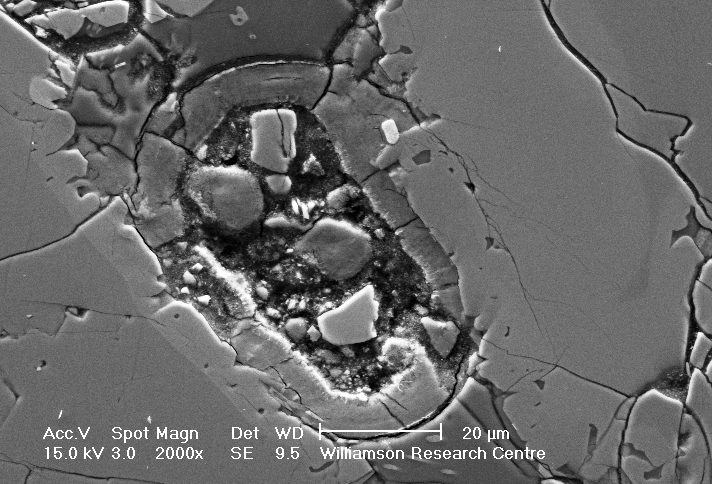 1
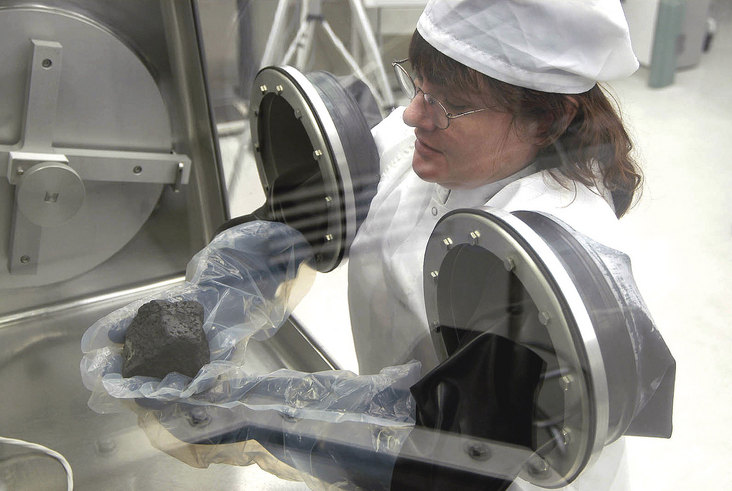 Forskarar har gjort dette funnet inne i ein meteoritt.
2
Foto: NASA
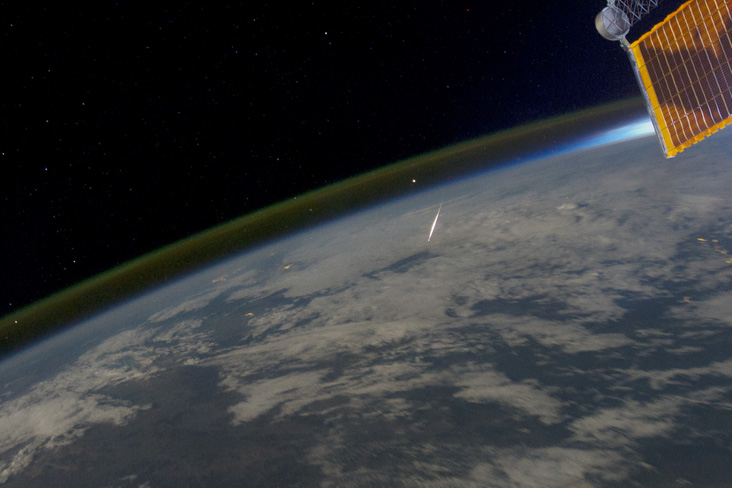 Meteoritt: 
Objekt frå verdsrommet som har falle ned på jorda
3
Foto: NASA
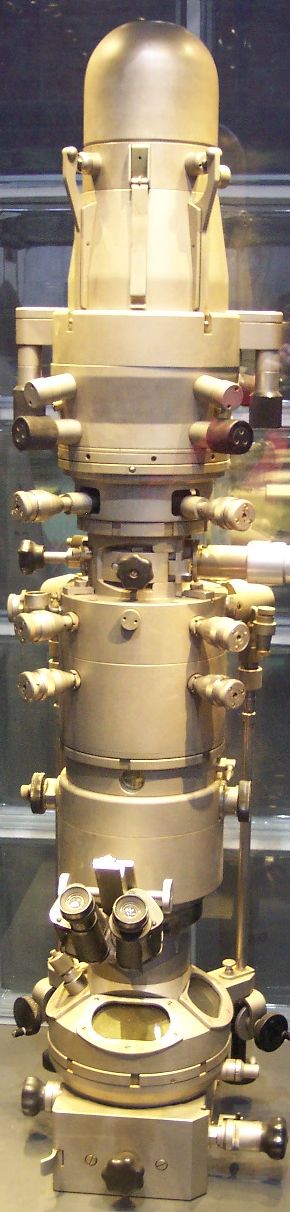 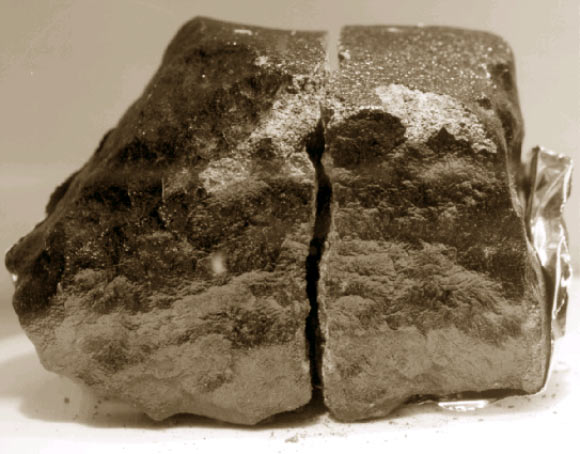 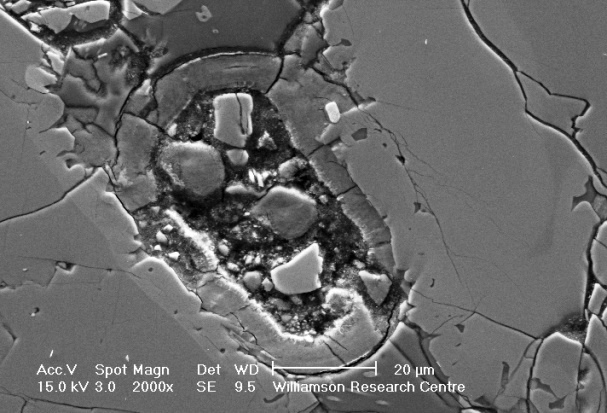 Foto: NASA
Foto: Stahlkocher
CC BY-SA 3.0
Oppdrag
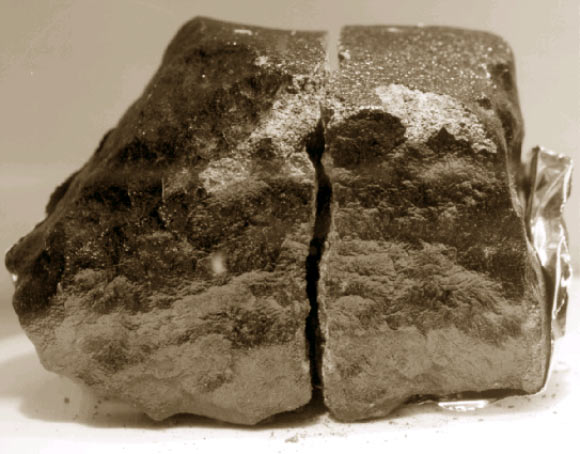 I dette opplegget, som går over fleire timar, skal de undersøke om funnet i meteoritten viser spor av noko levande.
.
Det vil seie at de skal samle bevis og til slutt komme med deira eigen konklusjon.
Foto: NASA
Oppdrag
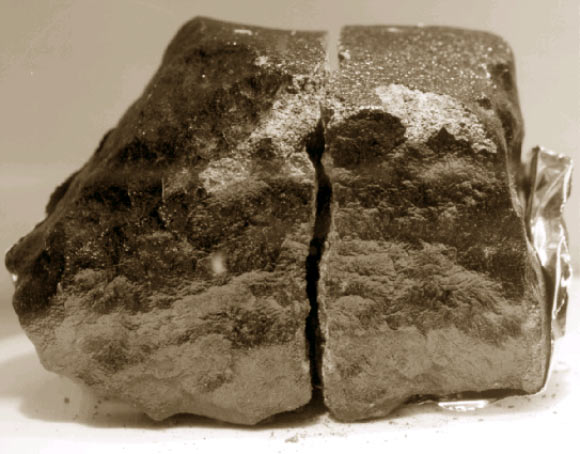 I dette opplegget, som går over fleire timar, skal de undersøke om funnet i meteoritten viser spor av noko levande.
Det vil seie at de skal samle bevis og til slutt komme med deira eigen konklusjon.
Kva er eigentleg eit bevis?
Foto: NASA
Omgrepsark
7
Kva bevis kan vi bruke for å seie om noko er levande?
8
Begrepsark
9
10
Kva bevis kan vi bruke for å seie om noko er levande?
11
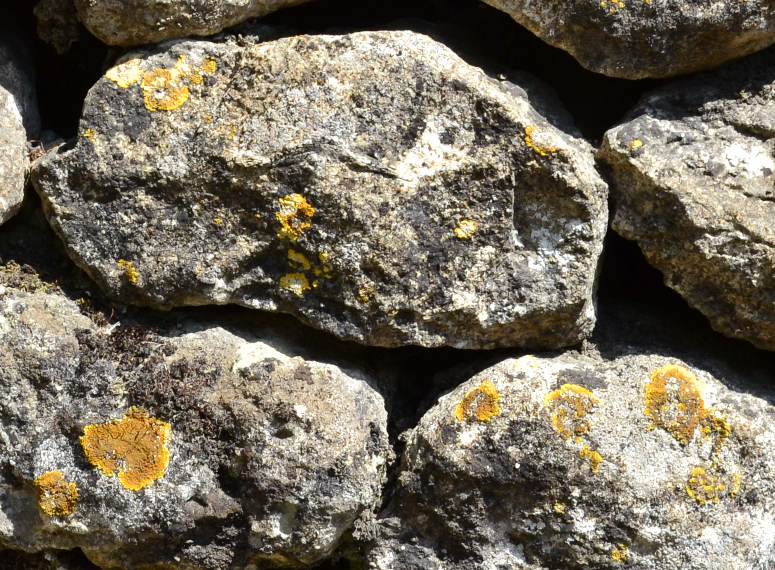 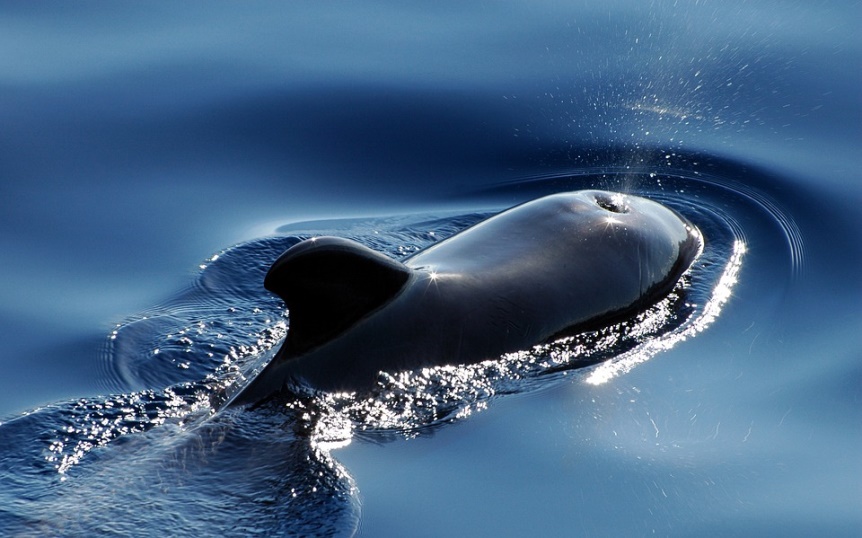 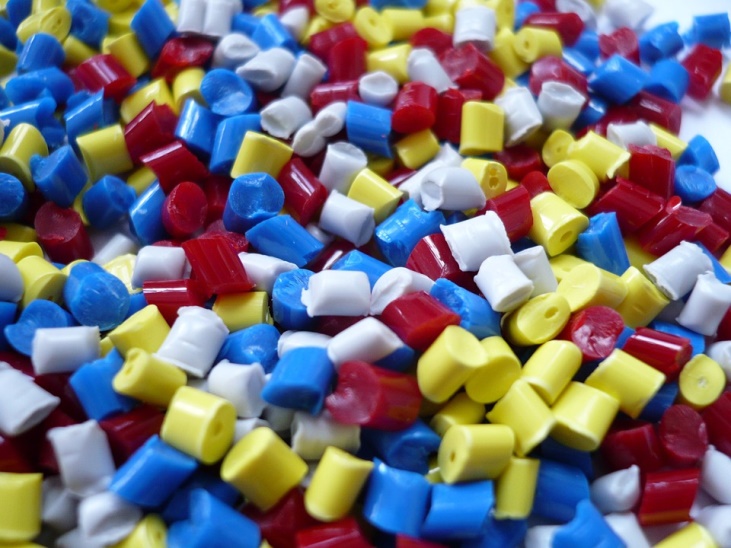 A1 – plastbitar
A2 – steinar
A3 – kval
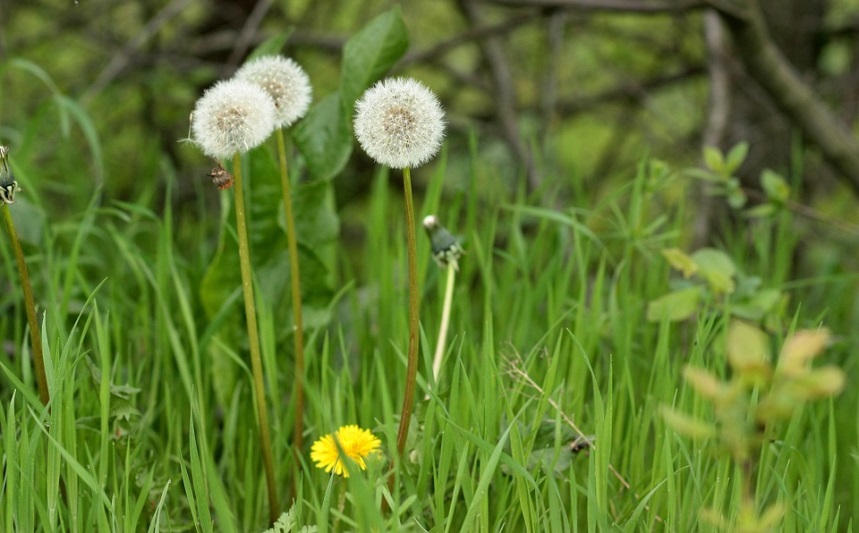 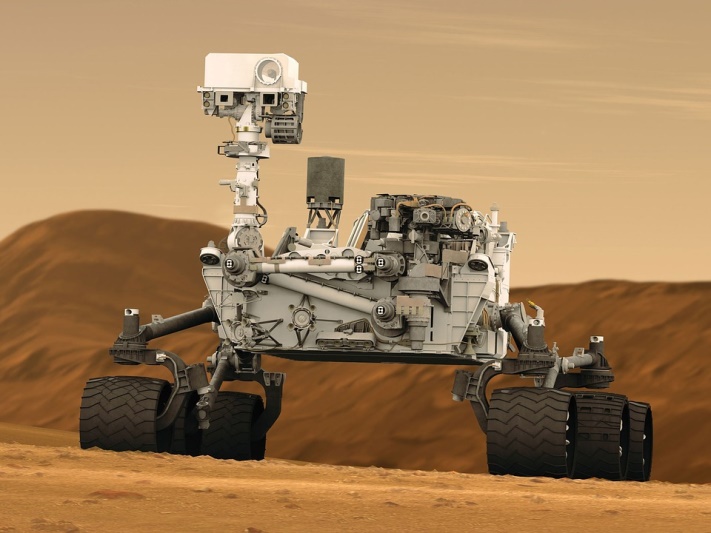 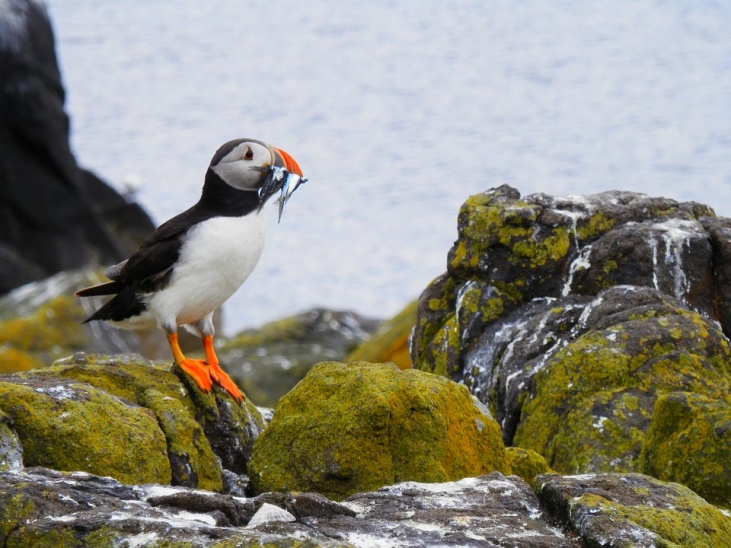 A4 – fugl
A5 – løvetann
A6 – robot på Mars
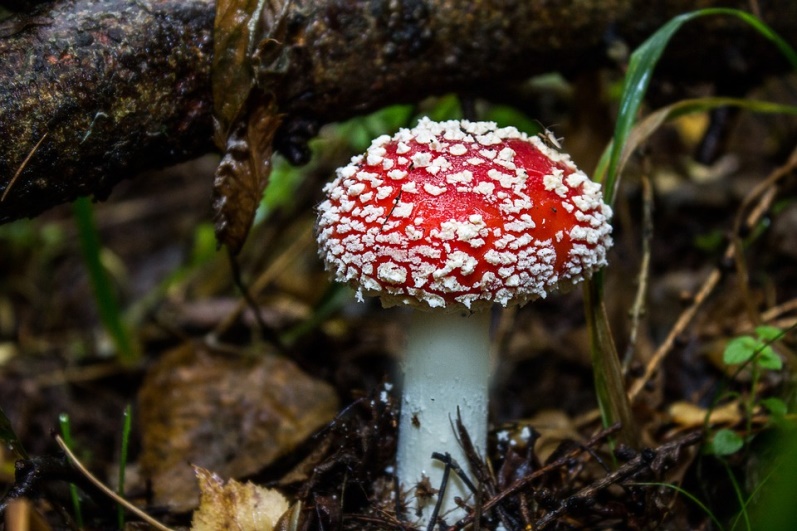 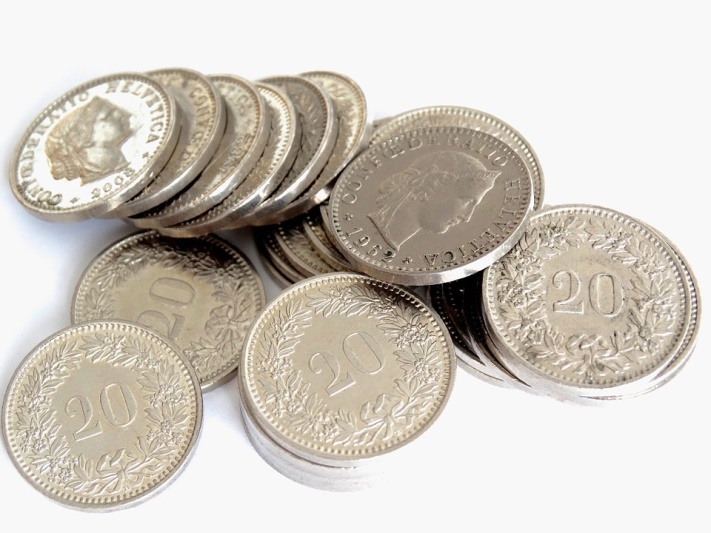 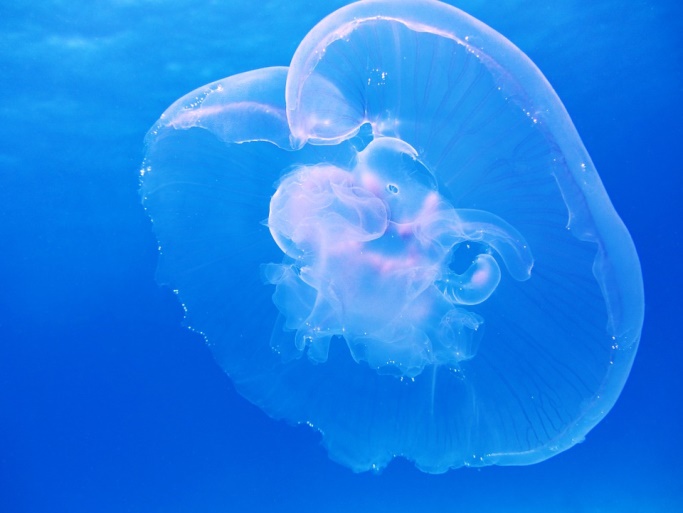 12
A7 – flugesopp
A8 – pengar
A9 – glasmanet
Elevark 1
Ikkje levande
Levande
13
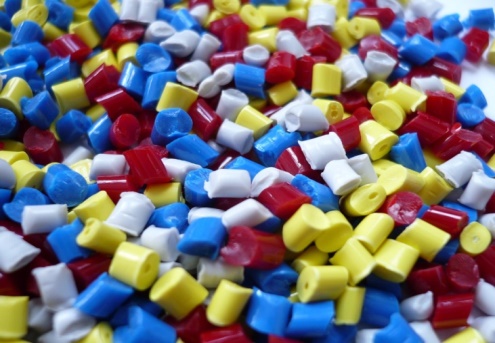 Elevark 1
Ikkje levande
Levande
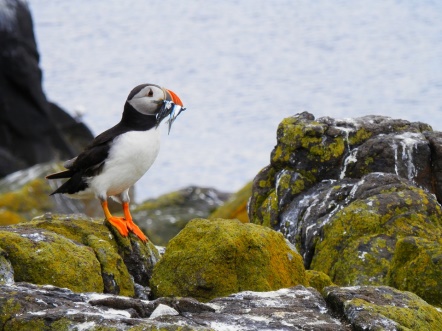 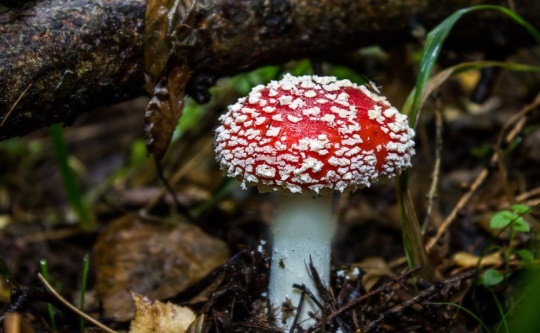 plastbitar
fugl
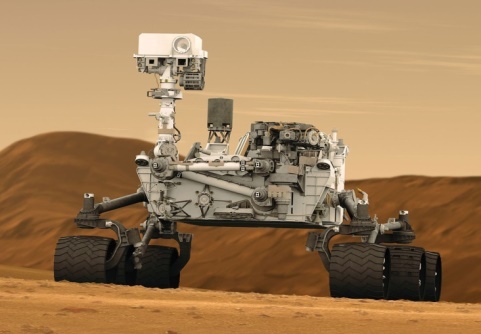 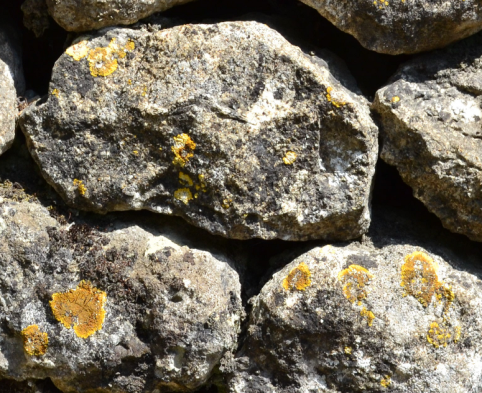 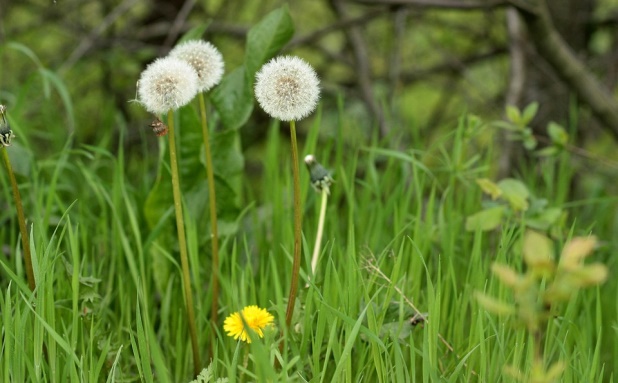 flugesopp
steinar
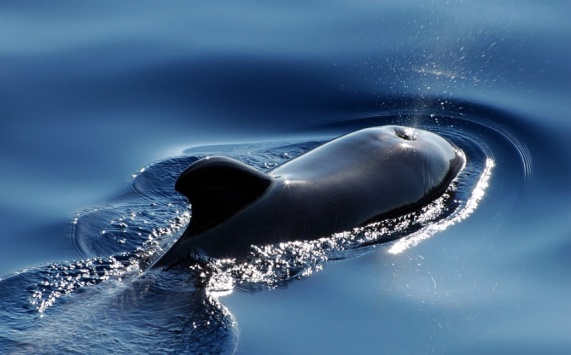 robot
løvetann
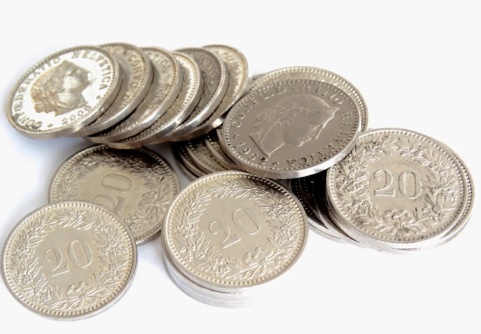 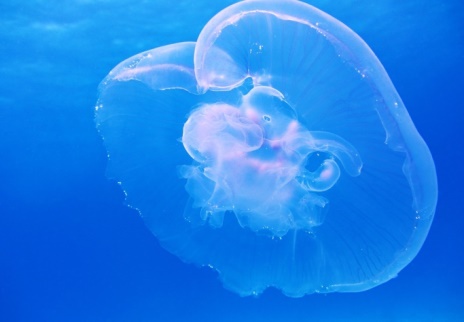 kval
pengar
glasmanet
14
Nøkkelsetning:

Alle levande organismar
tek opp næringsstoff, kvittar seg med avfallsstoff
har gassutveksling («pustar»)
veks
formeirar seg
beveger seg
sansar og reagerer på endringar i omgjevnadene
15
Nøkkelsetningsark
16
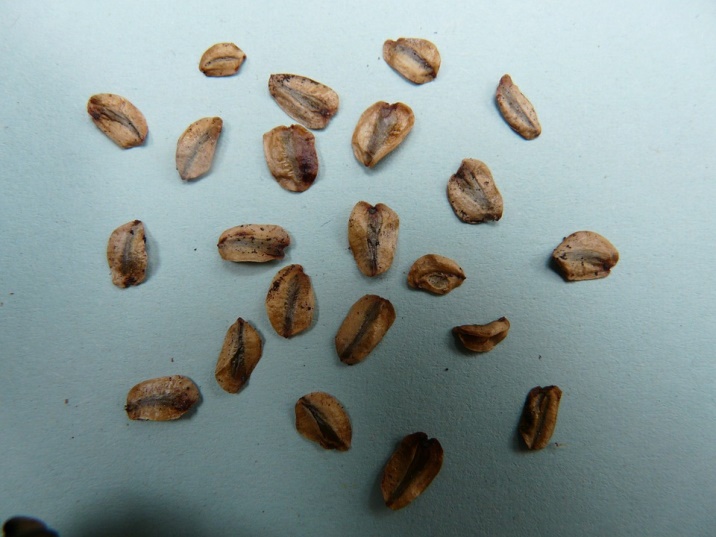 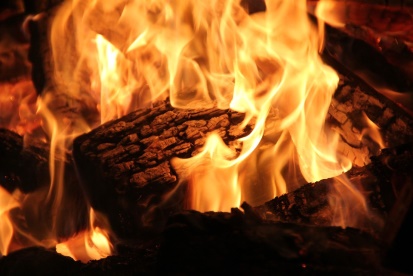 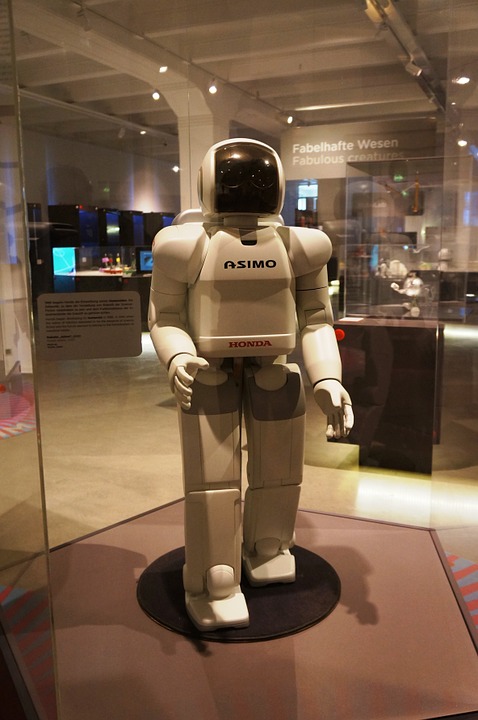 B1 – eld
B2 – frø
B3 – menneskerobot
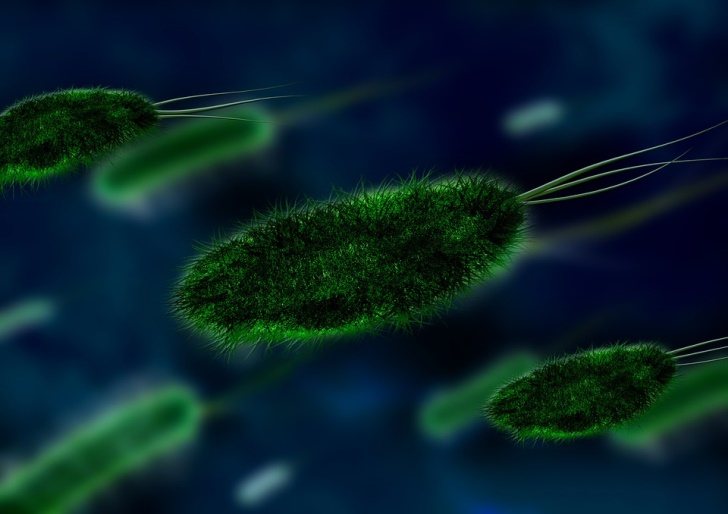 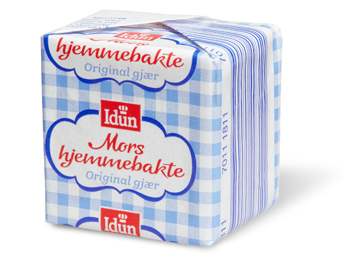 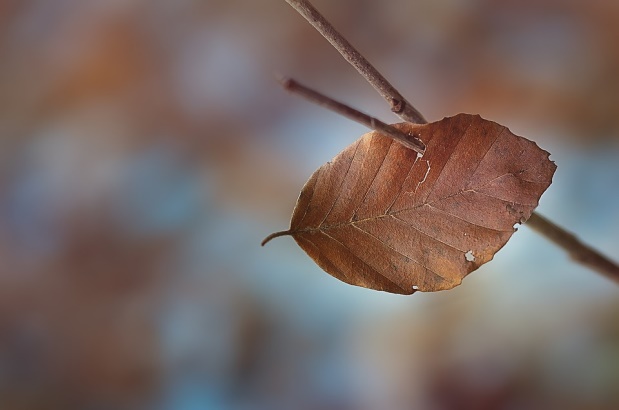 B4 – bakteriar
B6 – vissent lauv
B5 – gjær
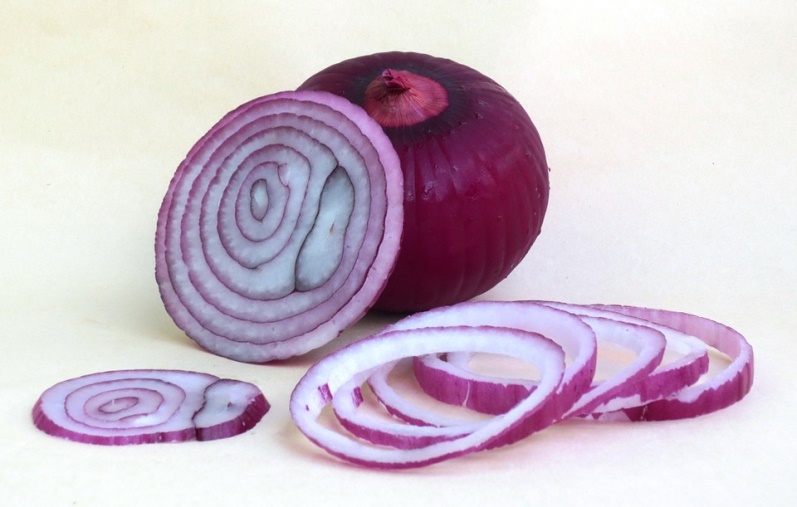 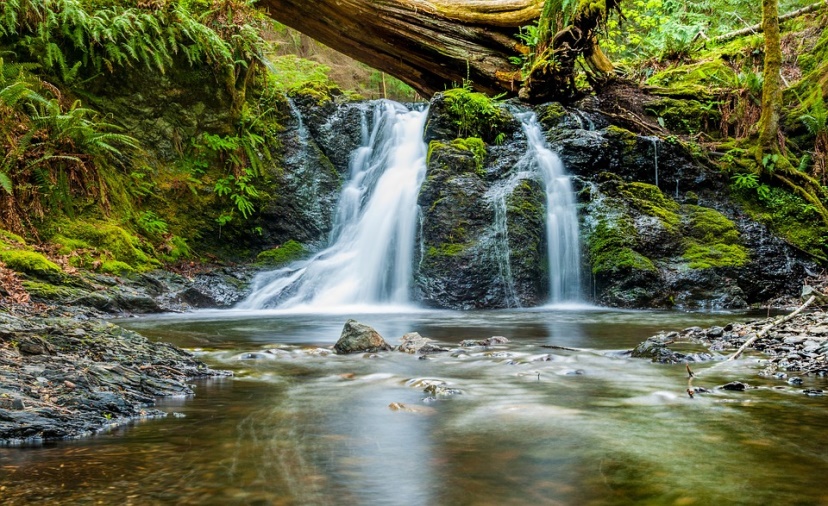 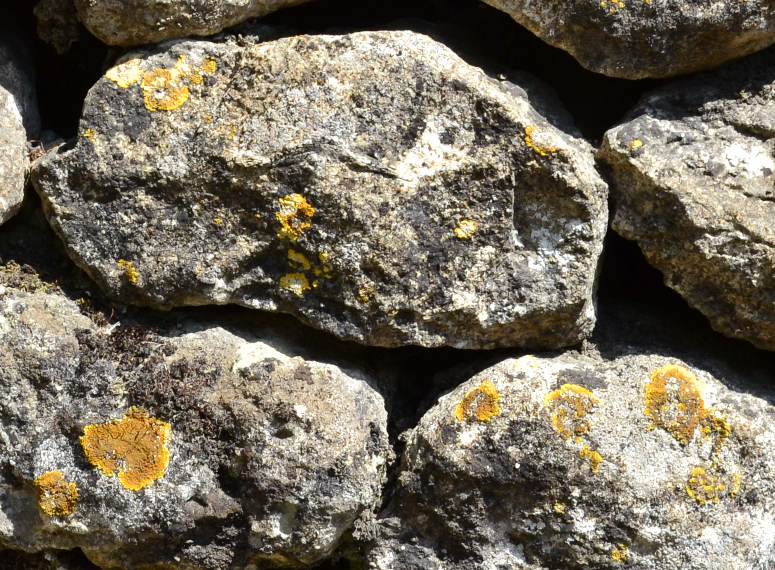 17
B7 – lav
B8 – lauk
B9 – elv
Elevark 1
Ikkje levande
Levande
Er levande
Har vore levande
18
Lav er eit samarbeid (symbiose) mellom to ulike organismar, som oftast ein sopp og ein alge.
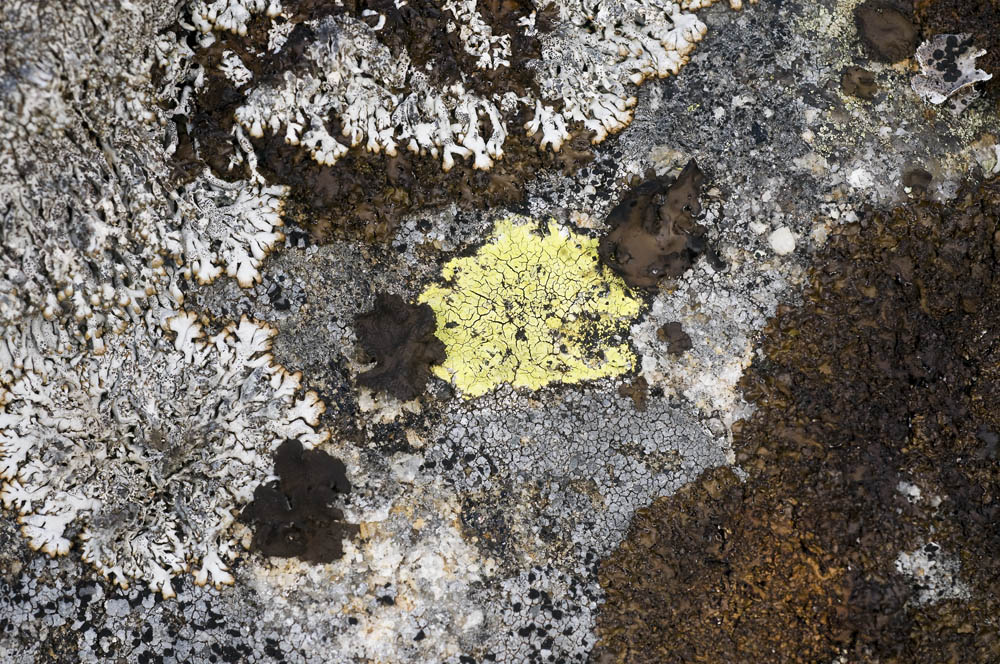 19
Stein med mange ulike lavartar
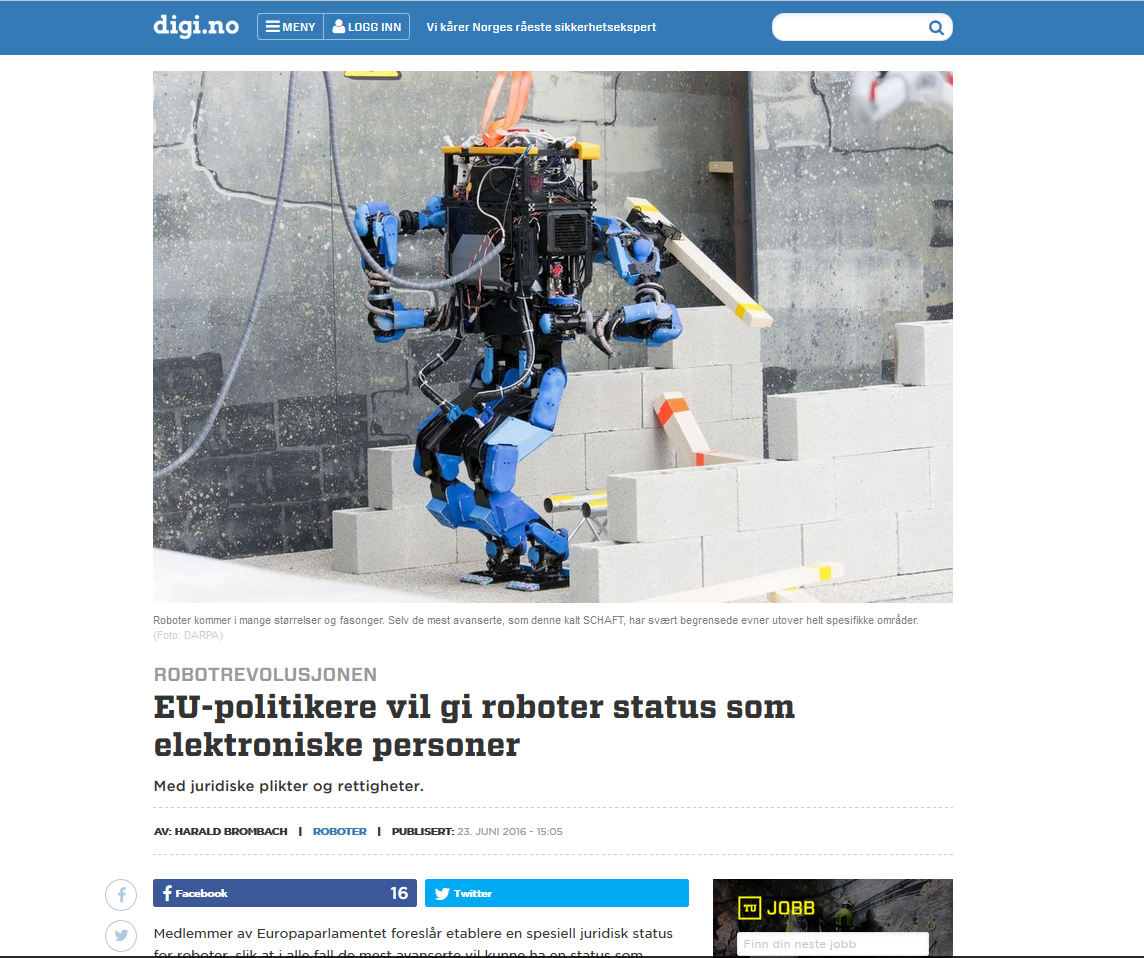 20
Nøkkelsetning:

Alle levande organismar
tek opp næringsstoff, kvittar seg med avfallsstoff
har gassutveksling
veks
formeirar seg
beveger seg
sansar og reagerer på endringar i omgjevnadene
kjenneteikn eller ledetrådar som kan hjelpe deg å avgjere om noko er levande
= bevis
21
Kva betyr det at noko er levande?
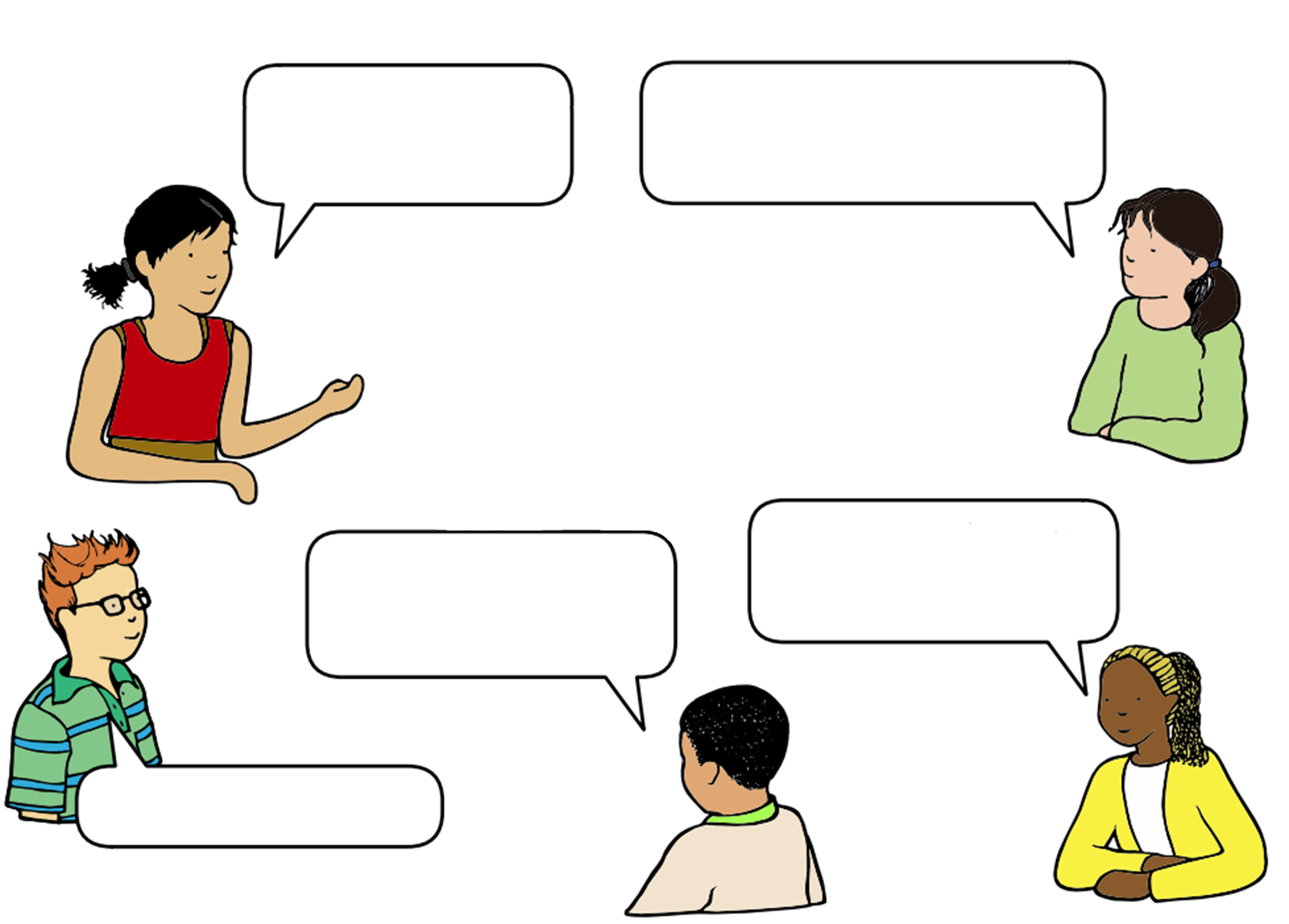 Frø gjer ikkje noko, så dei er eigentleg ikkje levande.
Eld oppfører seg på same måte som levande ting, så han må vere levande.
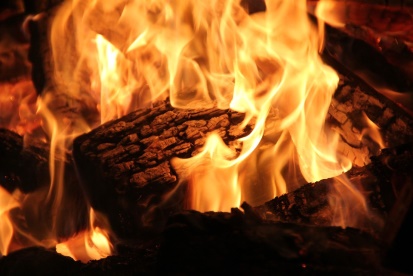 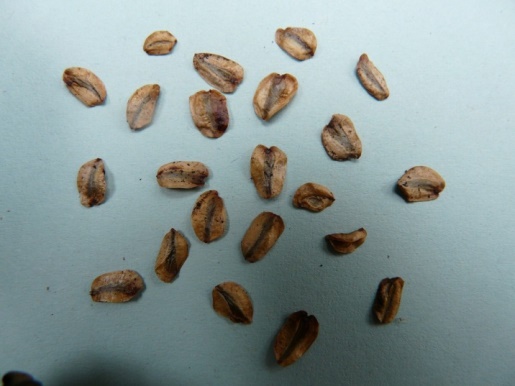 Eld er ikkje bygd opp av celler, så han kan ikkje vere levande.
Det er vanskeleg å gi ein nøyaktig definisjon av kva levande betyr.
?
22
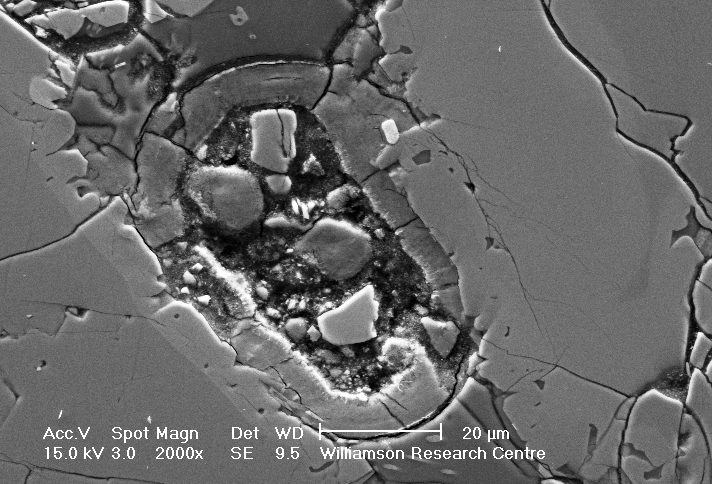 23
Ofte må forskarar samle mange bevis. Fleire bevis vil gjere at vi kan trekke ein sikrare konklusjon. 

Men sjølv om vi har mange bevis må vi vurdere om bevisa er gode nok. Det så vi i eksempelet med eld, der mange av bevisa støtta ein påstand om at eld er levande.
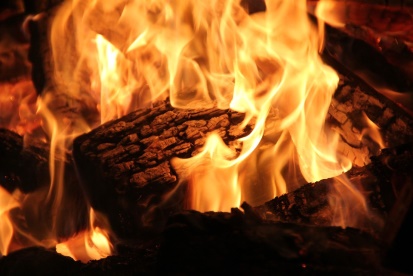 24
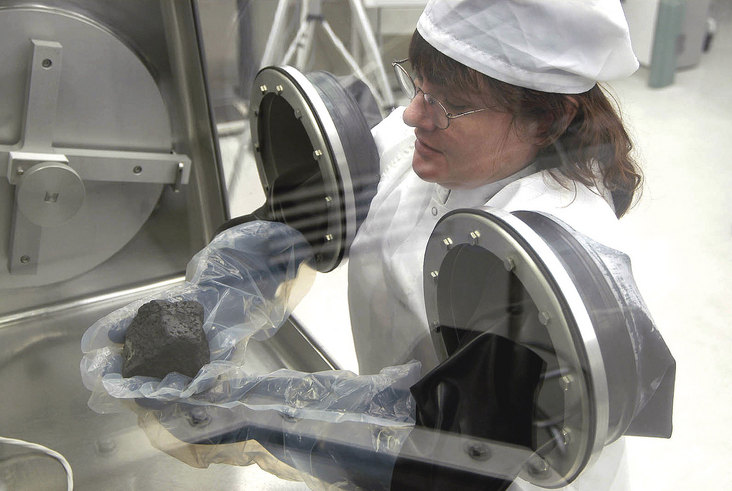 25
Foto: NASA
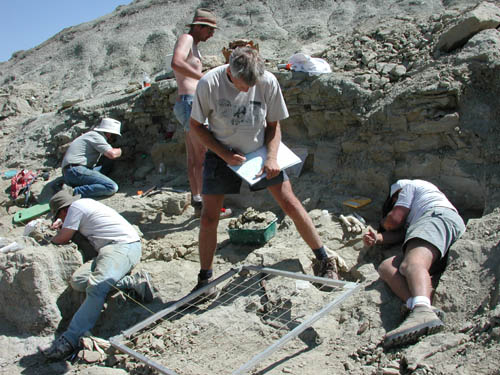 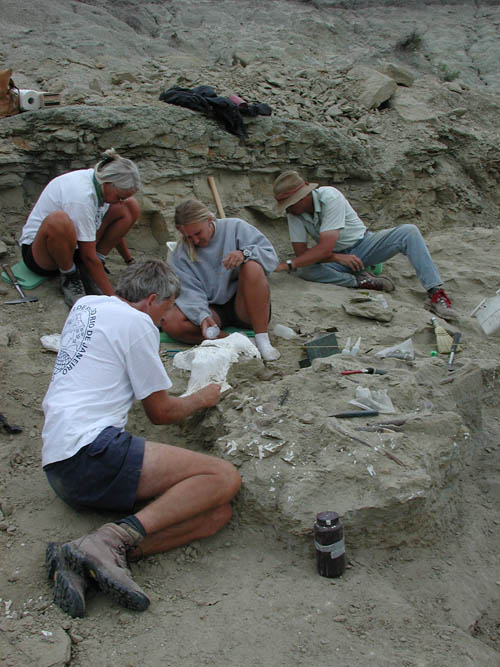 26
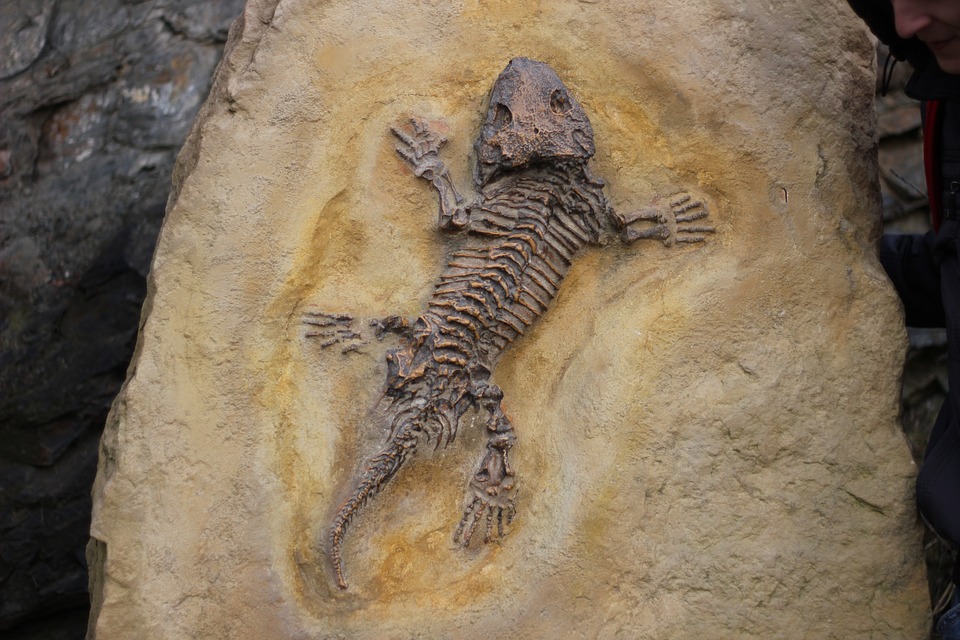 27
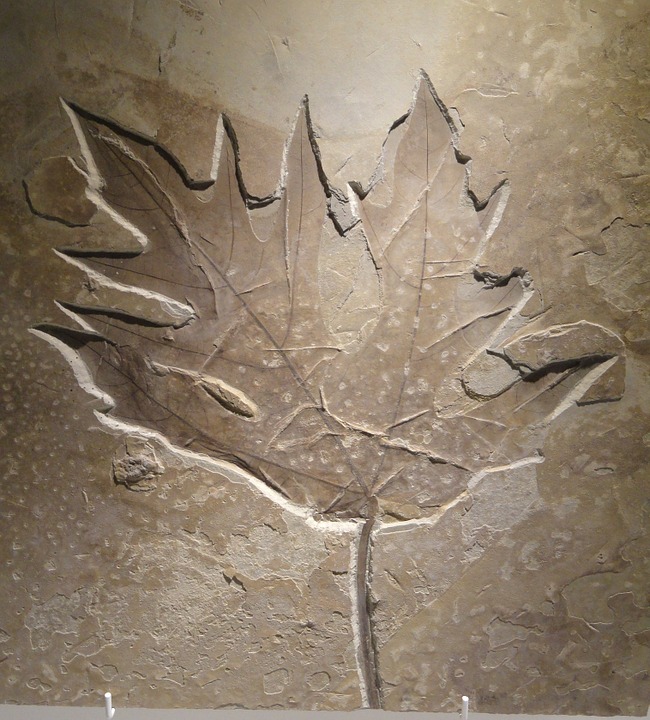 28
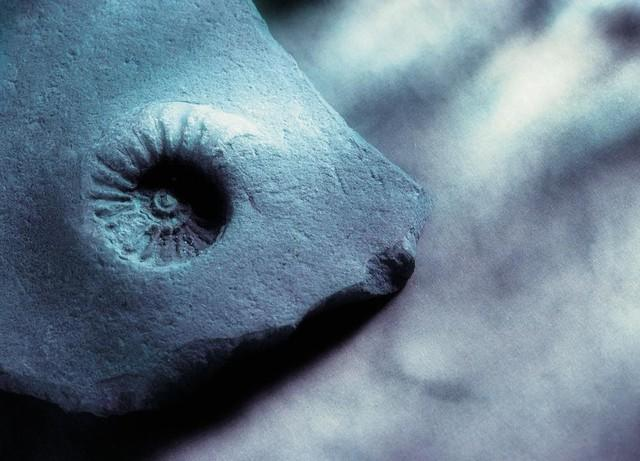 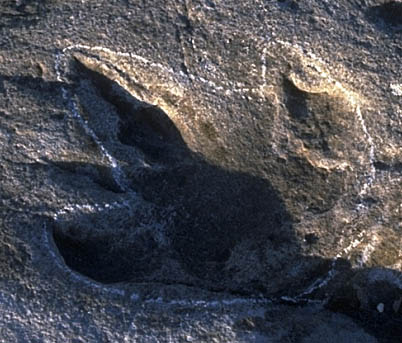 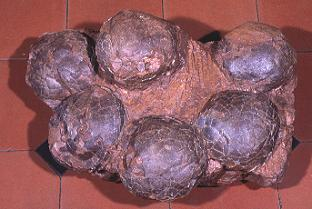 29
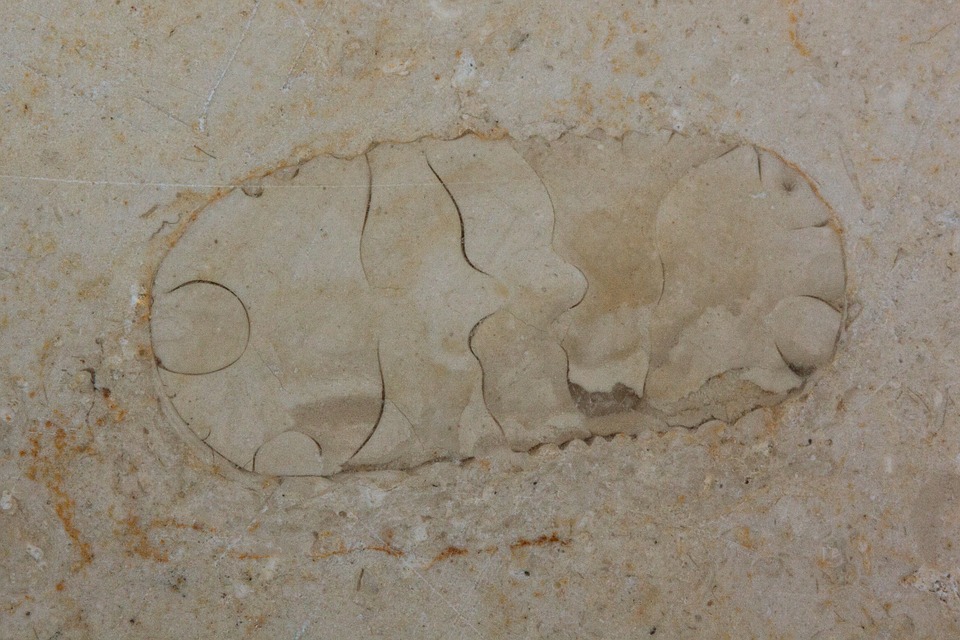 30
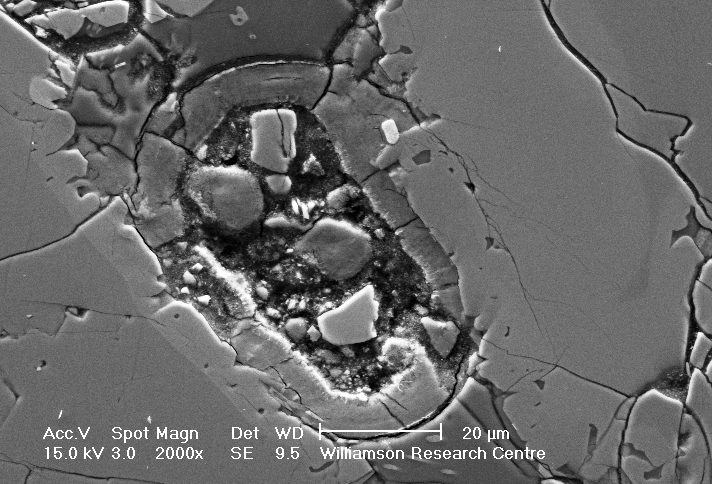 31